A l’entorn del BiPaDi: un projecte de gestió del patrimoni bibliogràfic per al futur
Casals, Judit; Fabeiro, Rosa; Térmens, Miquel

Autor que presenta: Casals, Judit
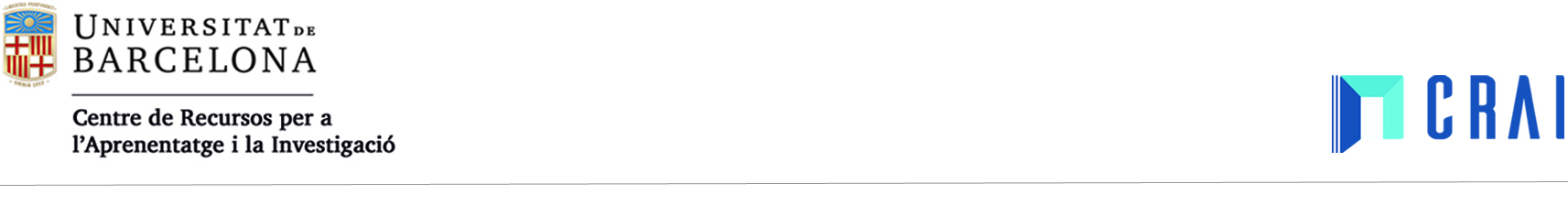 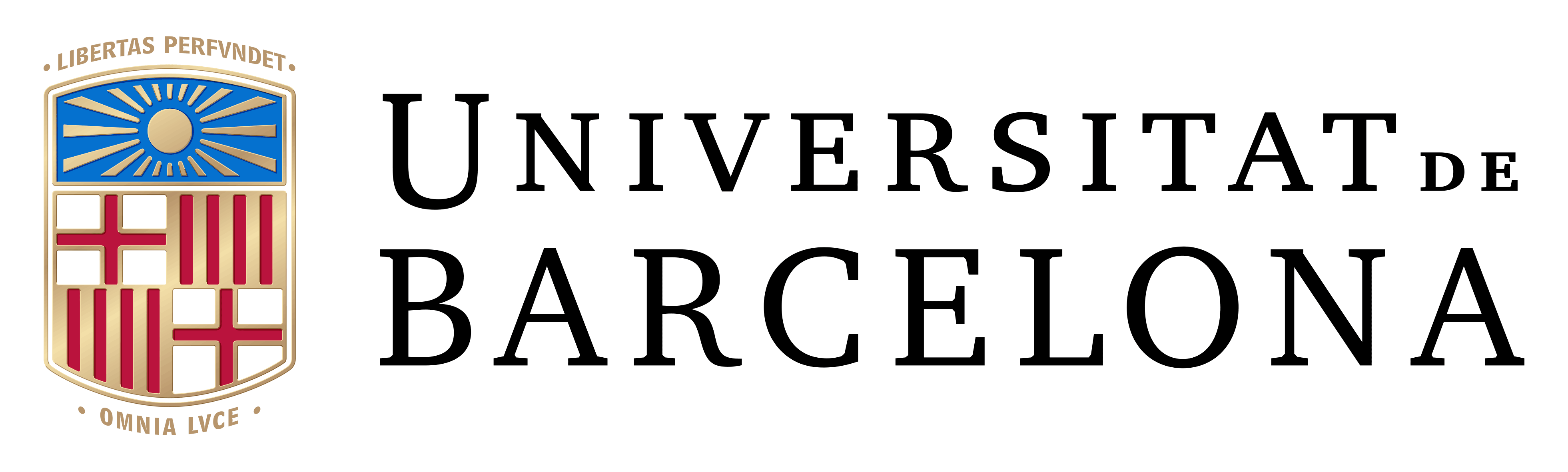 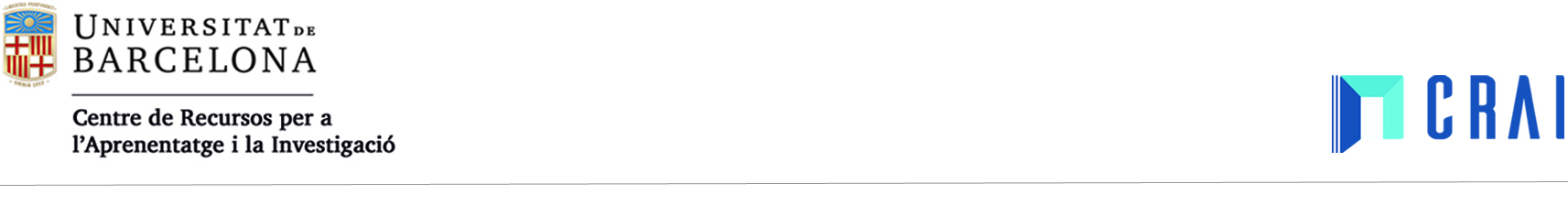 Projecte integrat
Fons patrimonials: manuscrits, incunables, impresos S. XVI-XIX
Selecció i preparació
Automatització: MARC21 a DC
Digitalització industrial
Escàners i2s
Programari LIMB
Arxiu fosc
TIFF + METS XML
Libsafe
30 Tb + 30 Tb
Col·leccions temàtiques
JPG + OCR
ContentDM
OAI-PMH
Europeana
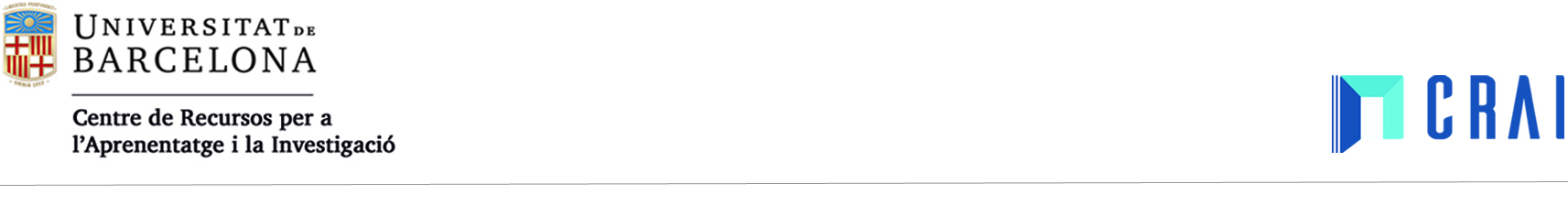 Projecte integrat
Difusió, preservació digital, conservació, internacionalització, dinamització